Воспитатель: Салимова Альфия Тагировна Структурное подразделение «Детский сад №19» ГБОУ СОШ №2, г. Сызрань
ООД 
Путешествие в Королевство времени
Цель:
Развитие временных представлений у дошкольников.
Актуальность темы:
В повседневной жизни ребенок постоянно сталкивается с различными временными категориями, которыми пользуются взрослые в своей речи и общении, видит календарь, часы. Детям уже в дошкольном возрасте жизненно необходимо научиться самим ориентироваться во времени: определять, измерять время (правильно обозначая в речи), чувствовать его длительность (чтобы регулировать и планировать деятельность во времени), менять темп и ритм своих действий в зависимости от наличия времени. Умение регулировать и планировать деятельность во времени создает основу для развития таких качеств личности, как организованность, собранность, целенаправленность, точность, необходимых ребенку при обучении в школе и в повседневной жизни.
Задачи:
Познавательное развитие.
- совершенствовать представления детей о временных отношениях: сутки, неделя, месяц, год;
- знакомить со строением циферблата, минутной и часовой стрелками; с календарем;
- развивать «чувство времени», регулировать свою деятельность в соответствии со временем;
- знакомить с приборами для измерения времени: песочными часами, настенными часами, будильником, наручными часами и т. д., их назначением. 
- формировать умение определять время по часам с точностью до часа.
Речевое развитие.
-Развивать речь детей, активизировать словарный запас.
-Развивать умения высказывать и обосновывать свои суждения.
Физическое развитие.
 Развивать внимание, умение выполнять действия по тексту.
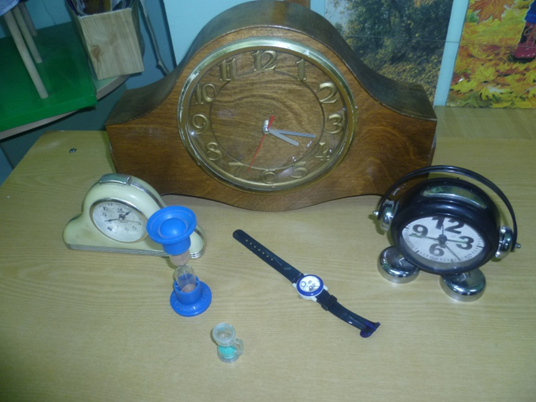 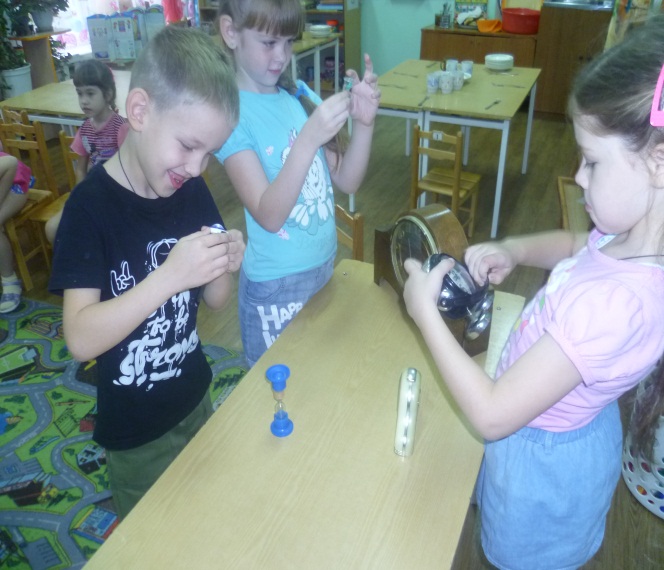 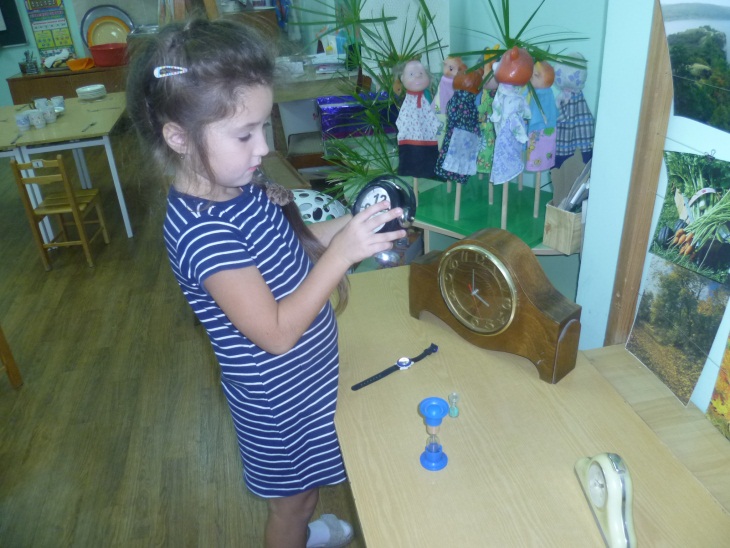 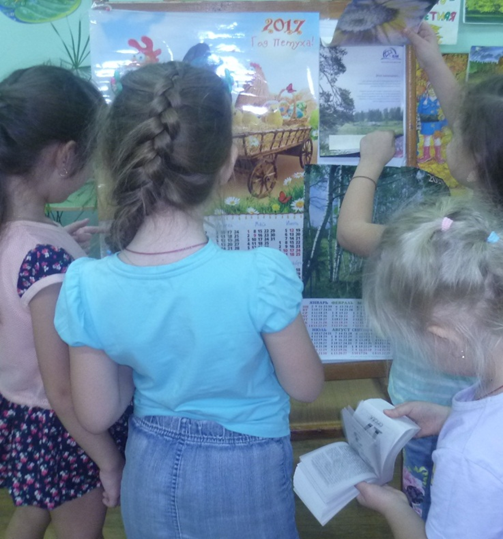 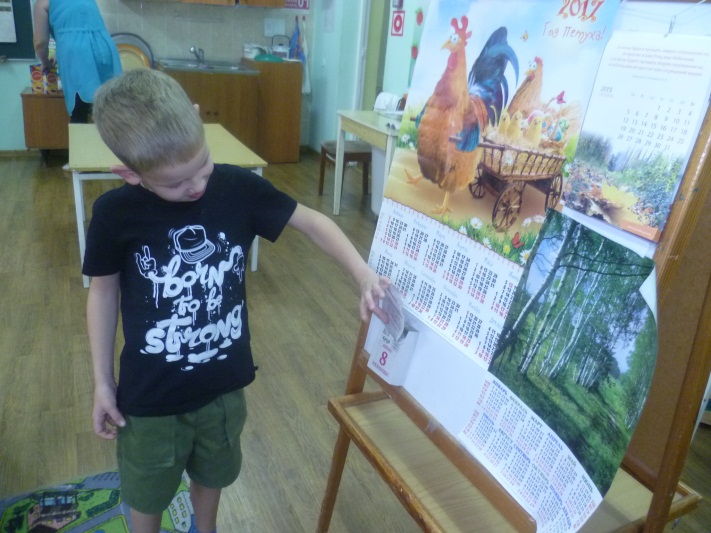